Звіт директора школи МАРАДЬ О.В.перед громадськістю за 2019-2020 н.р.
МІСІЯ ШКОЛИ
“Впроваджуючи інформаційні технології, інноваційні методи і форми роботи створювати умови для всебічного розвитку особистості, творчої самореалізації учнів; забезпечення якісної освітньої підготовки учнів на рівні (або вище) державних освітніх стандартів з метою здобуття їхньої конкурентоспроможності, працевлаштування, самовизначення»
СИЛЬНІ СТОРОНИ
Прагнення до набуття позитивного досвіду й участі у розвитку закладу 
Творчість і небайдужість, здатність до інновацій більшості педпрацівників. 
Збереження і примноження  традицій закладу 
Постійна робота педпрацівників над самовдосконаленням 
Середній вік педпрацівників 36 років
Вищу кваліфікаційну категорію і першу мають 50% педпрацівників
СЛАБКІ СТОРОНИ
Зниження контингенту учнів 
Недостатнє фінансування закладу. Слабка матеріальна база кабінету хімії, спортивного залу. 
Відсутність транспорту для підвозу учнів.
Підтримка батьківської громади й учнів
Недостатня активність учнів у суспільно-корисних справах 
Зменшення кількості переможців і призерів олімпіад і   конкурсів (на різних рівнях)
Загальна інформація про школу
Будівля прийнята в експлуатацію в 1989р.
Земельна ділянка має площу 2,0 га
Педагогічних працівників – 20
Обслуговуючого персоналу – 9 
Навчання завершили – 68 учнів (9 класів) 
Середня наповнюваність класів – 7,5 учн.
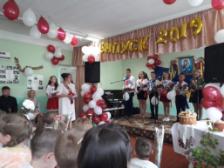 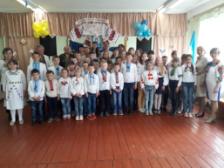 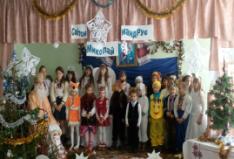 Кадрове забезпечення
спеціаліст вищої категорії – 7 чол.;
першої  - 3 чол.;
другої - 3 чол.;
спеціаліст  - 7 чол.
Старший вчитель –       1 чол.
Середнє тижневе навантаження педагогічних працівників  11год.
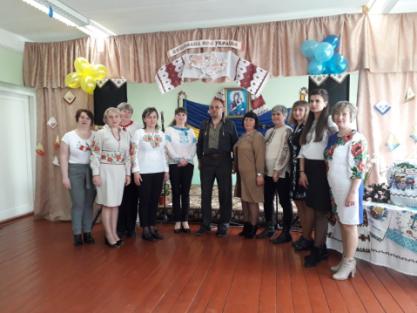 Методична робота
Підвищення якості знань через упровадження інноваційних та традиційних педагогічних технологій в освітній процес
Проблема, над якою працює педколектив школи
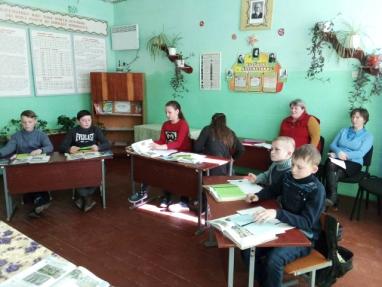 Керує методичною роботою школи методична рада
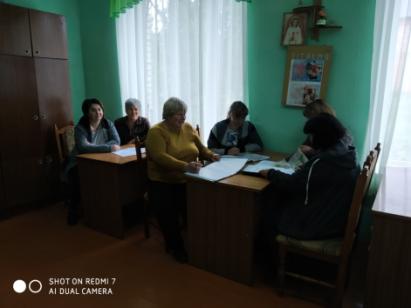 Методична проблема
Управління розвитком професійної  компетентності вчителя
Атестація 2019-2020 н.р.
У 2019/2020 навчальному році проведено атестацію 5 педагогічних працівників. 1 вчителю присвоєно кваліфікацію «спеціаліст вищої категорії», 2 -  присвоєно кваліфікацію «спеціаліст І категорії», 1 працівник відповідає раніше встановленому 11 розряду і підтверджено кваліфікацію «спеціаліст І категорії” , 1 вчителю присвоєно кваліфікацію «спеціаліст другої категорії», 2 вчителі були учасниками Всеукраїнського конкурсу «Учитель року».
Присвоєно вищу кваліфікаційну категорію таким вчителям: 
	Горик Марії Степанівн і- вчитель початкових класів;
Відповідає раніше присвоєній кваліфікаційній категорії «спеціаліст першої категорії» та раніше встановленому 11 тарифному розряду:
	Маляр Василь Володимирович -  вчитель музичного мистецтва;
Присвоєно кваліфікаційну категорію «спеціаліст першої категорії»:
             Дідик Оксані Володимирівні - вчитель хімії, біології;
             Сухар Наталії Михайлівні - вчитель ангілйської мови
Присвоєно другу кваліфікаційну категорію вчителю християнської етики Синяк Ірині.
    Дякую педагогам, які брали участь у Всеукраїнському конкурсі “Учитель року -2020”
      Дідик Оксана Володимирівна - вчитель хімії, біології;
      Горик Марії Степанівна- вчитель початкових класів;
КУРСОВА ПЕРЕПІДГОТОВКА
ПРОЙШЛИ КУРСОВУ ПЕРЕПІДГОТОВКУ НА ОНЛАЙН ПЛАТФОРМАХ: “ВСЕОСВІТА” ( 12 УЧИТЕЛІВ), “ПРОМЕТЕУС” ( 16 УЧИТЕЛІВ), ЕДЕРА ( 10 УЧИТЕЛІВ), “НА УРОК” ( 15 УЧИТЕЛІВ), “ДІЯ” (6 УЧИТЕЛІВ)
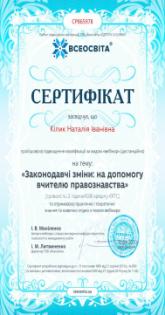 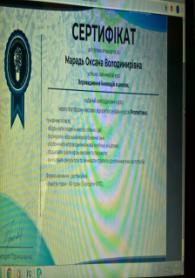 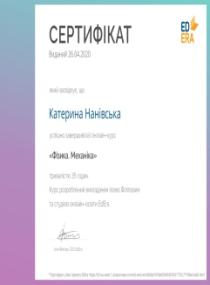 різноманітні форми роботи,  проведені у школі протягом 2019-2020 н.р.
•	Засідання методичної ради  і м/о.
•	Методичні рекомендації.
•	Індивідуальні консультації для вчителів та учнів..
•	Засідання педагогічної ради, науково–методичні  та психолого-педагогічні семінари, наради при директорі та заступниках.
•	Аналіз результативності роботи вчителів протягом навчального року.
•	Відзначення результатів роботи вчителів.
•	Творчі звіти вчителів.
•	Відкриті уроки.
•	Співбесіди з класними керівниками по питанню роботи з батьками.
•	Складання таблиць, діаграм, схем про участь учнів і вчителів у різноманітних конкурсах та олімпіадах.
Окружне методичне засідання вчителів біології та хімії
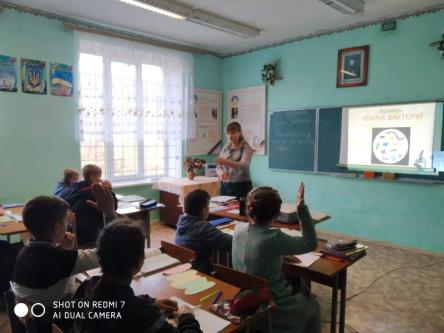 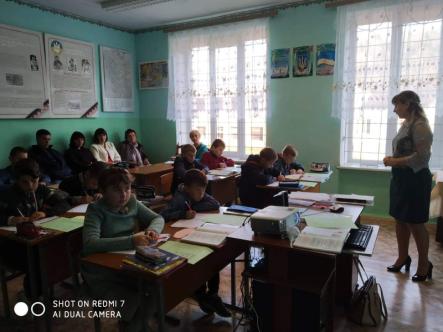 Окружне методичне засідання вчителів англійської мови
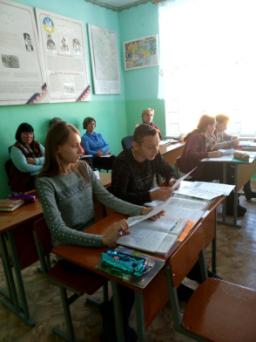 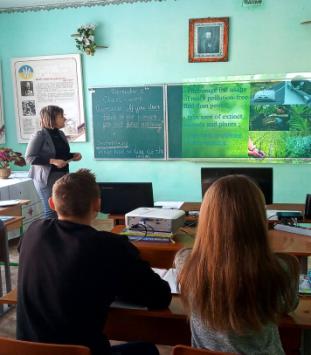 підвищення науково – методичного рівня
Відкриті уроки  провели вчителі: Нанівська К.Ю.(Фізика), Дідик О.В.(Біологія), Дубницька М.М.(Українська література), Лінинська О.Я. (Навчання грамоти),Хомик Н.М.(Українське читання),Марадь О.В.. (Українська література),Бережанська Я.В. (Математика), Горик М.С.(Українське читання), Бідник М.М. (Зарубіжна література), Сухар Н.М. (Англійська) мова)
Тиждень писемності та рідної мови
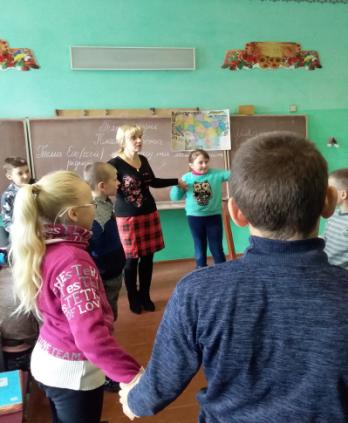 Флешмоб до Дня 
народження 
Т. Шевченка
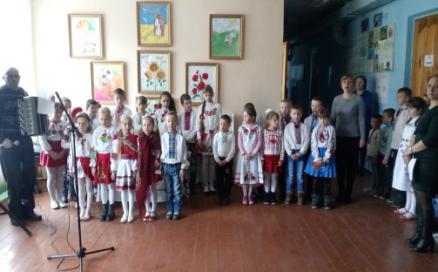 Тиждень охорони праці та БЖД
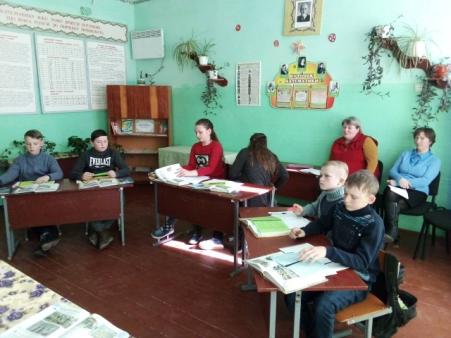 Тиждень національно-патріотичного виховання
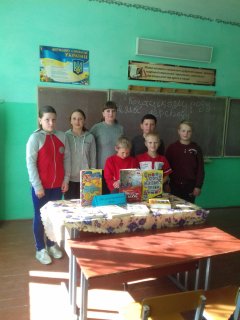 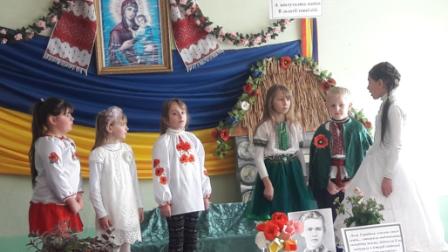 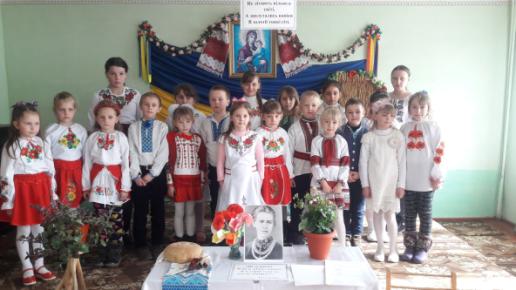 Школа майбутнього першокласника
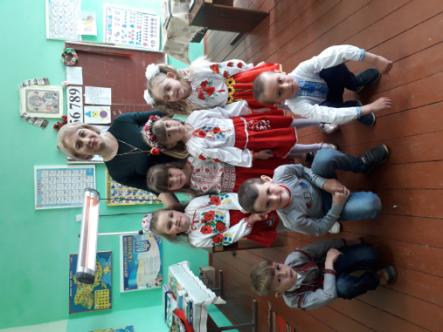 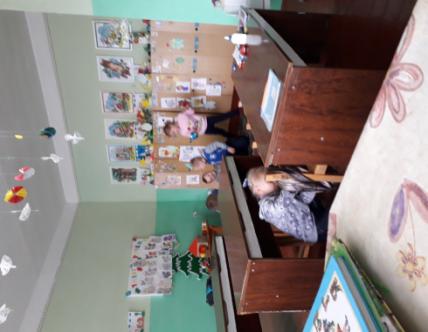 Тиждень початкової школи
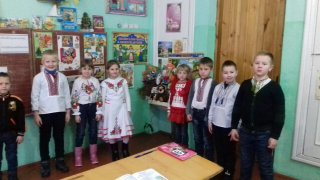 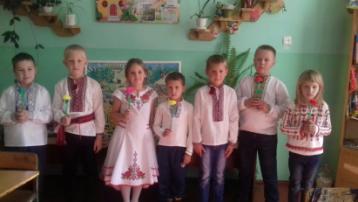 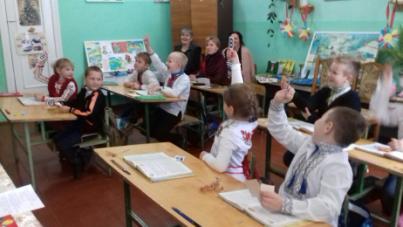 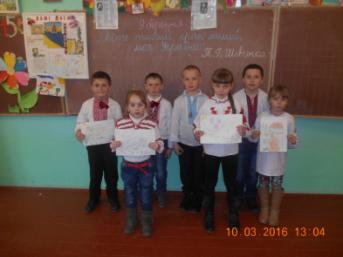 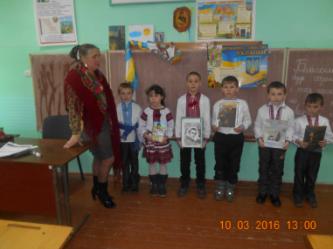 Тиждень іноземнОЇ мовИ
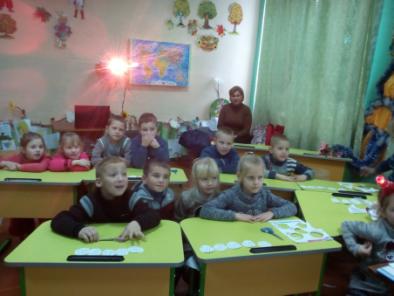 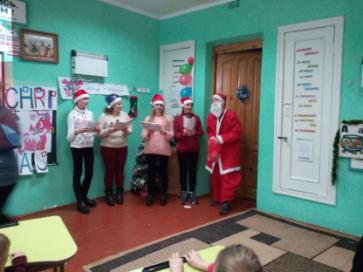 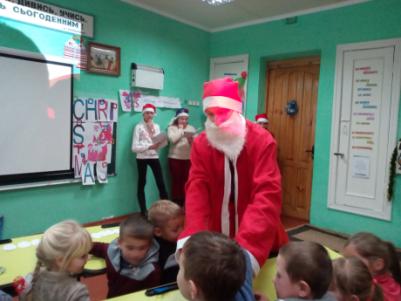 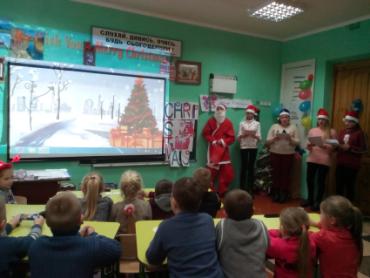 Тиждень духовності за Боже милосердя Українського народу
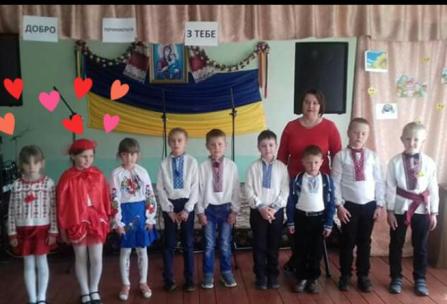 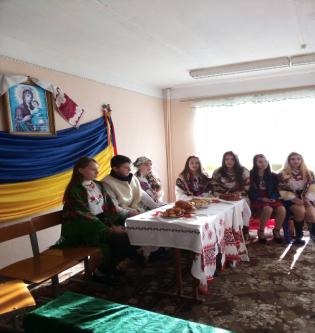 Олімпійський тиждень
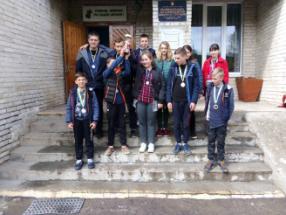 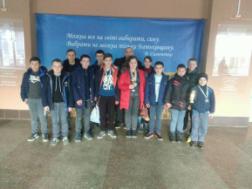 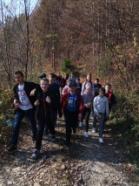 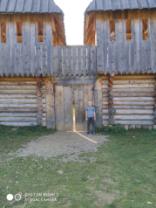 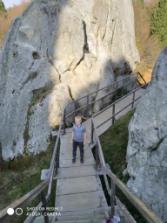 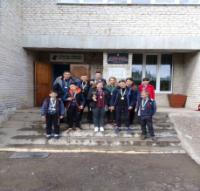 Навчальна діяльність учнів
До першого класу були залучені всі діти, яким виповнилось 6 років, а це 6 учнів. 
6 учнів здобували базову середню освіту.
62 учні переведені до наступних класів.
10 учнів навчалися у групі короткотривалого перебування дитини в школі.
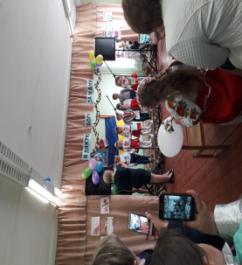 Навчальна діяльність учнів
Якість знань учнів початкових 3-4 класів 13 учнів - 69 %, базової школи 36 учнів – 61%.
Рівень навченості початкових класів  - 59%.
Рівень навченості базової школи – 42%
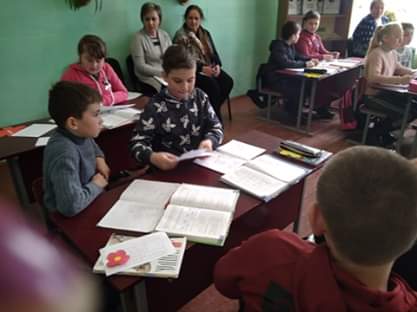 РІВЕНЬ НАВЧЕНОСТІ УЧНІВ
2007-2008н.р. - 51,5%
2008-2009н.р.. - 48,2%
2009-2010н.р.. - 51,5%
2010-2011н.р. - 52,1%
2011-2012н.р. - 53,2%
2012-2013 н.р. - 51,5%
2013-2014 н.р.- 52,2%
2014-2015 н.р.- 52%
2015-2016 н.р.-51,5%
2016-2017н.р.-49,2%
2017-2018н.р.-46,7%
2018-2019н.р.-   48,4%
2019-2020н.р.- 50%
Робота допоміжних служб
Загальний фонд бібліотеки на кінець навчального року становить – 1272 
із них: художня література – 524 книг; 
підручники – 583  книг. 
За 2019-2020 н. р. отримали 111 книг із них: підручники – 90 книг; 
художня література –21книга.
Психологічна служба
Психологічна служба
Психодіагностична  робота та соціальні дослідження
Консультаційна робота
Корекційно-розвивальна та відновлювальна робота
Психологічна просвіта та формування соціальної свідомості
Проведення тижня «Профілактика жорстокого поводження з дітьми в школі» -.
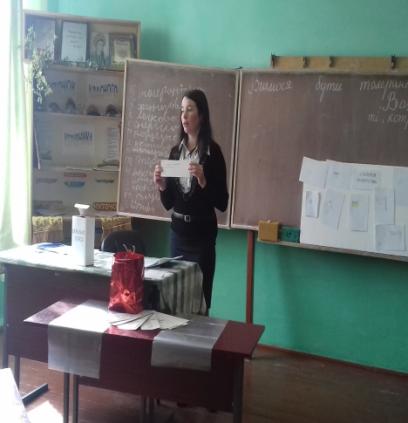 Флешмоб до Тижня психологічної служби
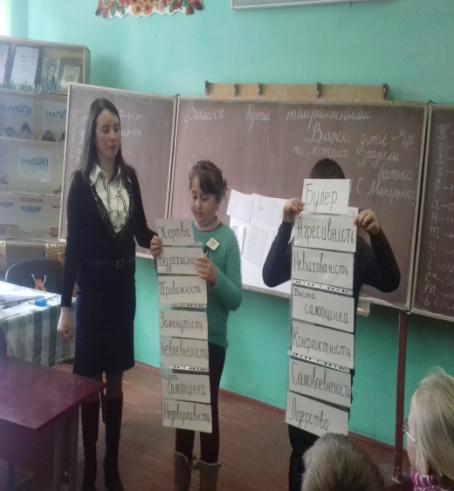 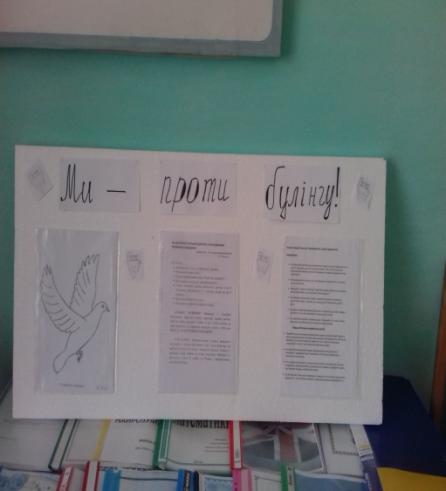 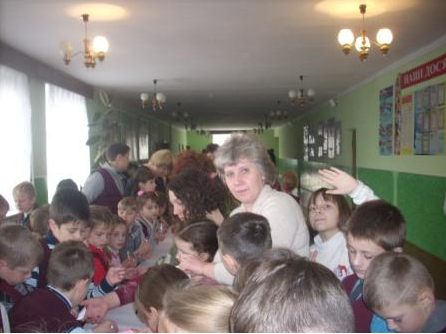 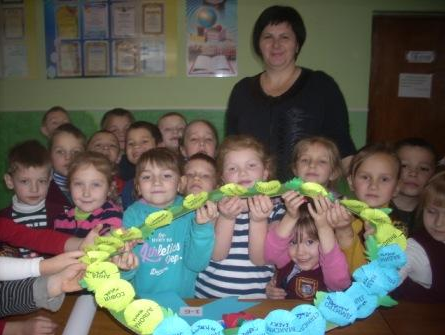 Виховна та позакласна робота
У 2019-2020 навчальному році було проведено такі заходи- “Зі святом Вас, дорогі вчителі!” “Осінній ярмарок” “ Слава незламним захисникам.; загальношкільне свято “До нас завітав Миколай” День Соборності  “Соборна мати Україна – одна на всіх, як оберіг!”  Вшанування Героїв Небесної Сотні “Вони на  завжди у наших серцях”  година поезій “Обернуся в легенду”, Шевченківські дні “Ми не забули тебе, Тарасе!”
Слава незламним    захисникам
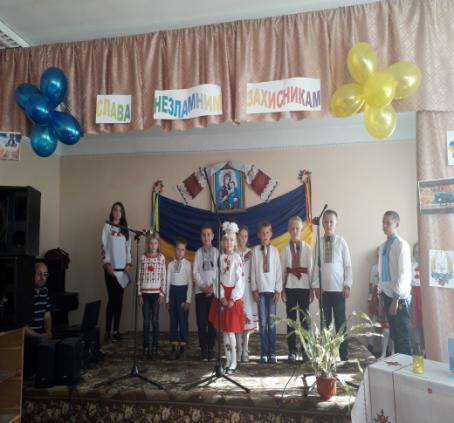 Зустріч з  учасниками ато
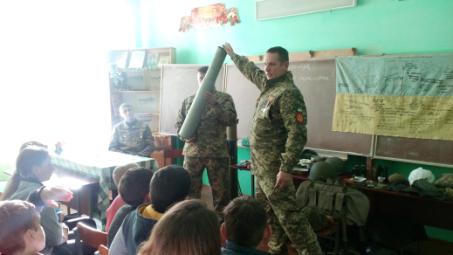 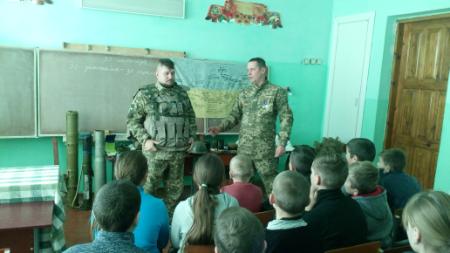 Свято ввічливості«Толерантність ти і я"
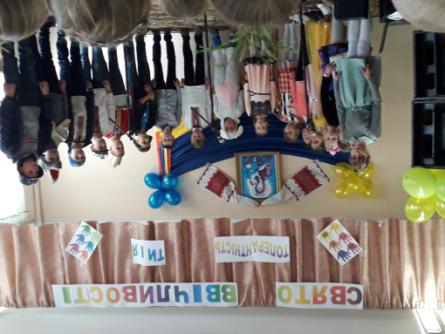 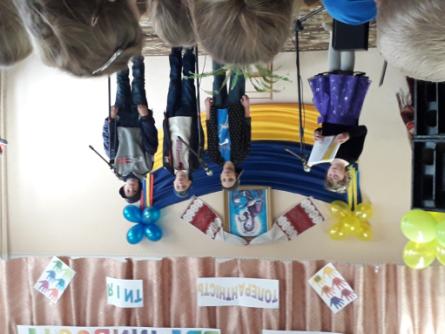 День вишиванки
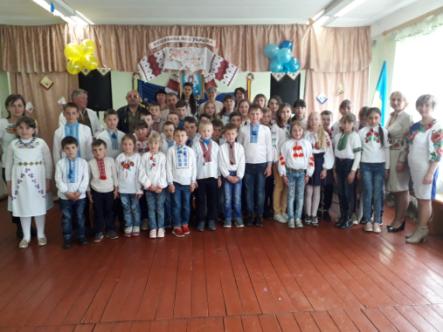 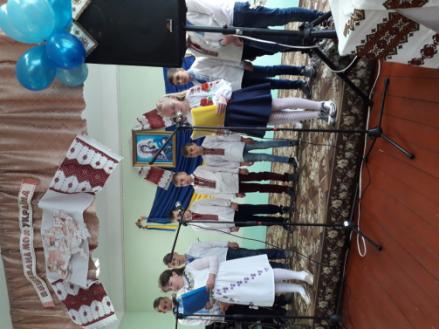 Андріївські вечорниці
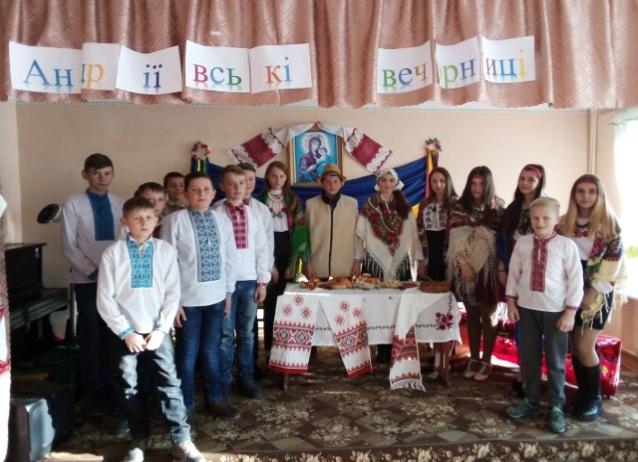 Учнівське самоврядування
"День пам'яті та примирення"
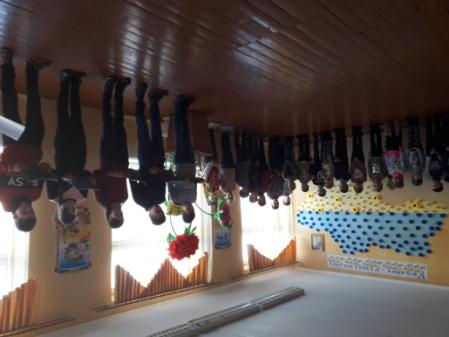 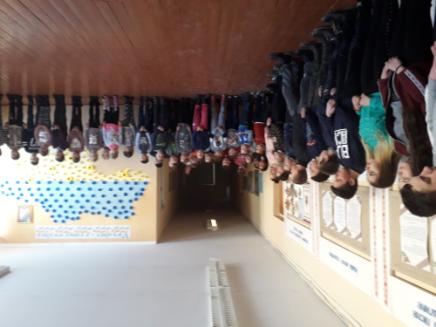 День соборності (день Злуки)
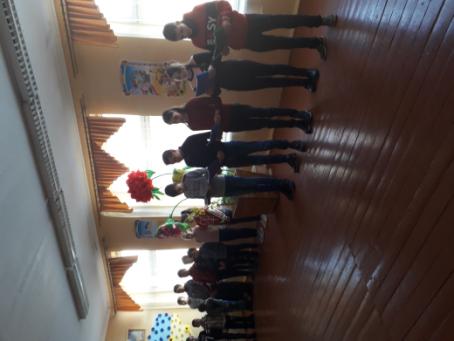 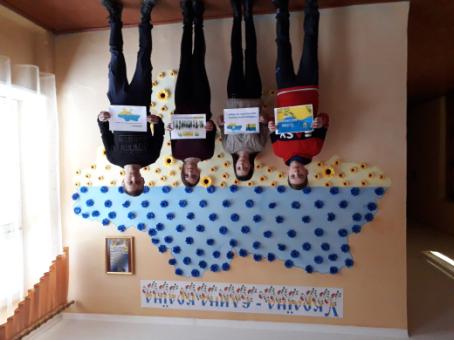 Учнівське самоврядування
Осінній ярмарок
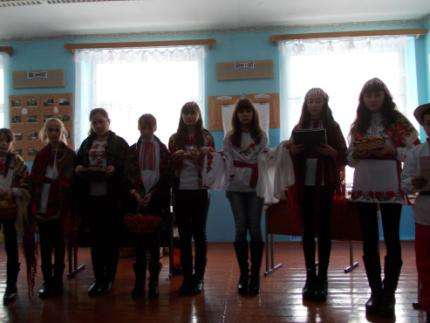 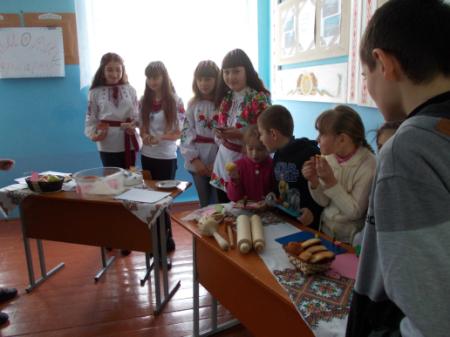 Схилімо голови в скорботі
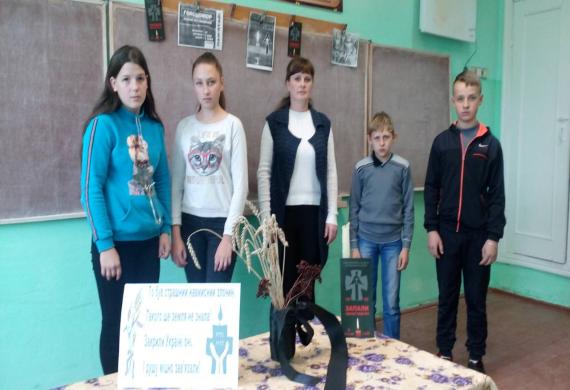 "Святкування 149- ліття від дня народження Лесі Українки"
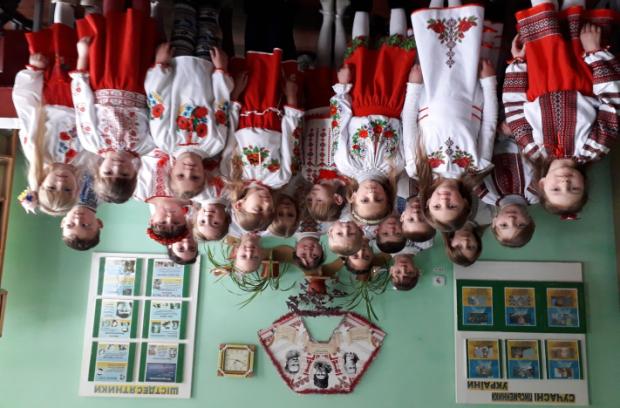 благоустрій школи
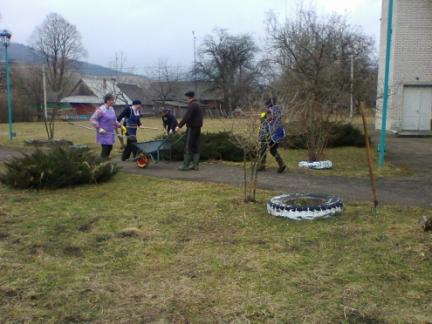 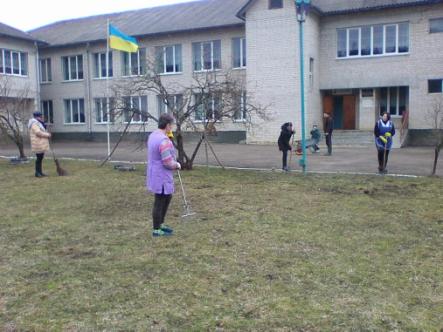 Жінка...Весна...Краса...
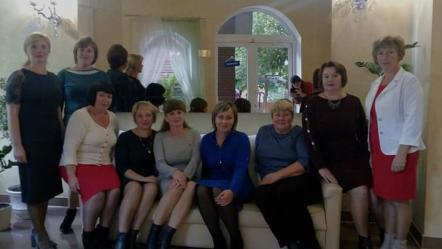 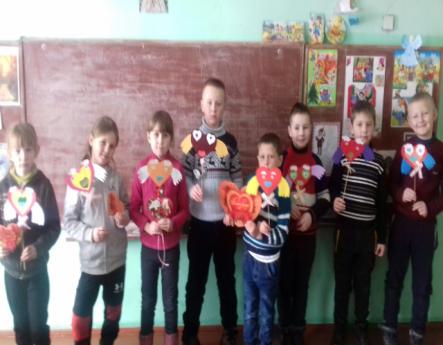 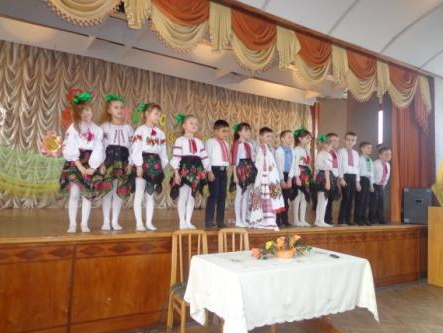 Відпочинок  у м.Львові
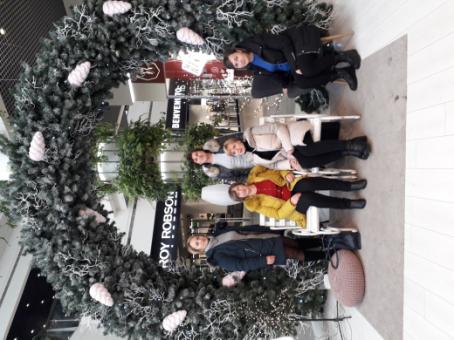 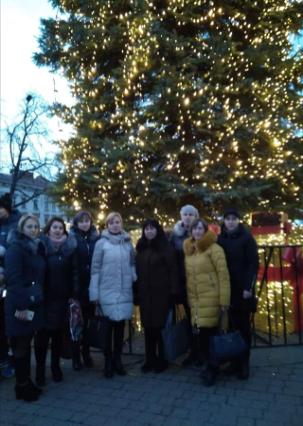 ДЯКУЄМО ГОСПОДУ І ПРЕСВЯТІ БОГОРОДИЦІ!
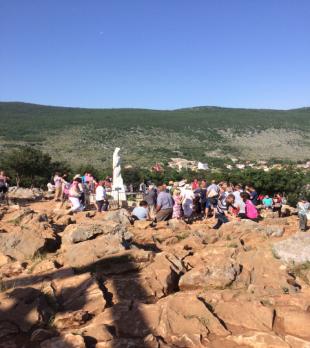 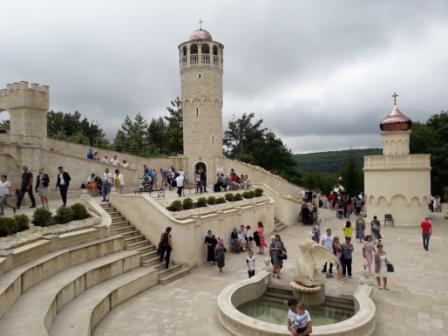 Екскурсія у львівський театр
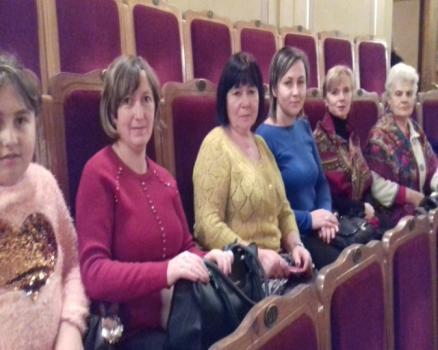 Екскурсія у Тустань
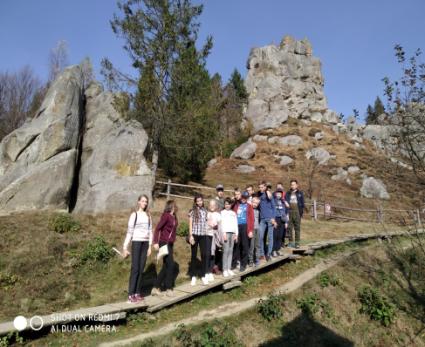 Соціальний захист
Соціальний паспорт школи за 2019-2020 н.р.:
Діти-сироти-0
Діти-півсироти-1
Діти-інваліди-2
Діти трудових  мігрантів-0
Учні,що потерпіли внаслідок аварії на ЧАЕС-0
Учні з неповних сімей—0
Учні з багатодітних родин-28
Учні з малозабезпечених родин-35
Діти військовослужбовців,які загинули під час службових обов’язків-0
Учні,батьки яких перебували(-ють)у зоні АТО-0
Діти-переселенці – 0
Співпраця з батьками
СІМ БАТЬКІВСЬКИХ ЗАПОВІДЕЙ
1. Не вважайте дитину своєю власністю – вона Божа.
2. Любіть її такою, якою вона є, навіть якщо вона не талановита, не в усьому досягає успіху....
3. Не очікуйте, що вона виросте саме такою, якою хочете ви, - допоможіть їй стати собою.
4. Запам’ятайте: найголовніший ваш обов’язок – розуміти й втішити.
5. Не переймайтесь, якщо не можете чогось зробити для сина чи дочки. Найгірше, якщо можете, але не робите.
6. Усвідомте: для дитини зроблено замало, якщо зроблено не все.
7. Не очікуйте на вічну вдячність: ви дали життя своїй дитині, вона віддячить вашим онукам.
Збереження і зміцнення здоров’я учнів та працівників
Таблиця щодо стану здоров’я дітей на 2019-2020н.р.
Управлінська діяльність
Дякую за увагу!!!